Unit 5 Lesson 3
  What’s this ?
WWW.PPT818.COM
New Words
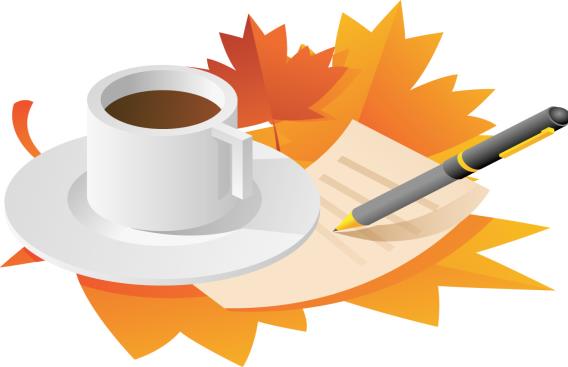 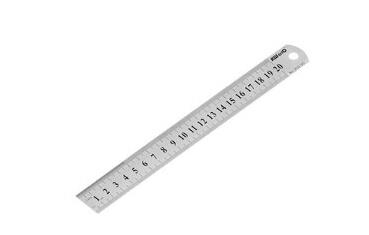 ruler
尺子
pencil-case
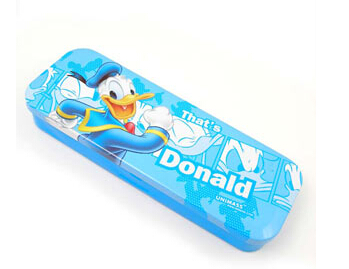 铅笔盒
eraser
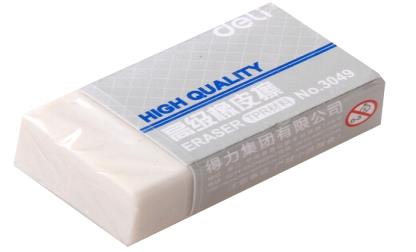 橡皮
schoolbag
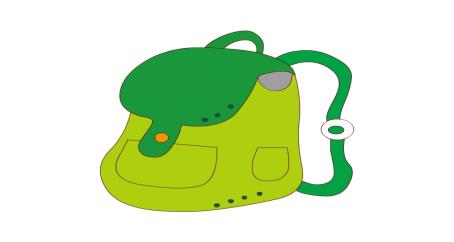 What’s this?
It’s a schoolbag.
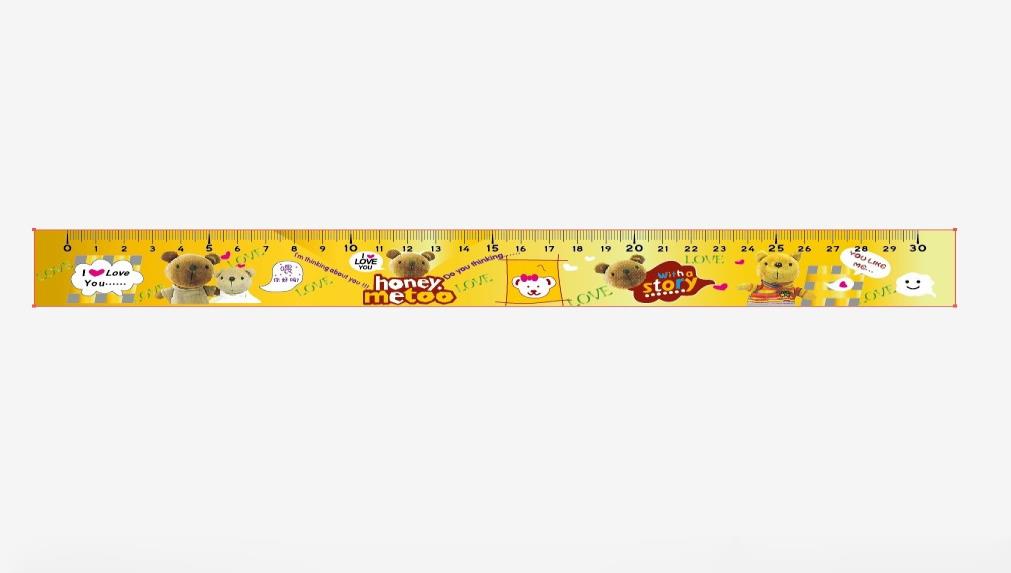 ruler
What’s this?
It’s a ruler.
pencil
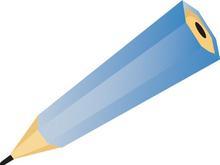 What’s this?
            It’s a pencil.
pen
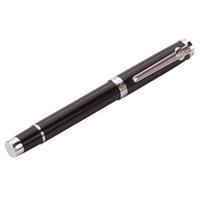 What’s this?
It’s a pen.
book
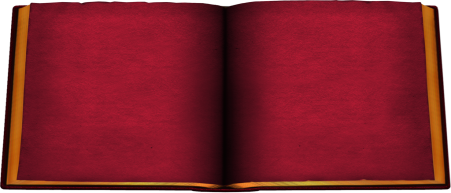 What’s this?
It’s a book.
eraser
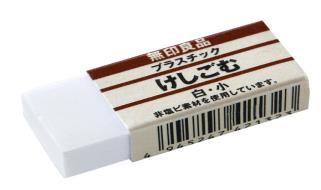 What’s this?
It’s an eraser.
pencil-case
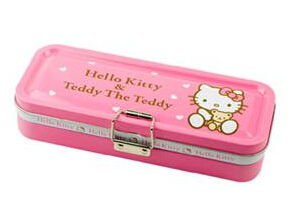 What’s this?
It’s a pencil-case.
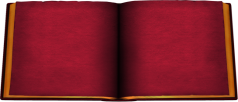 What’s this?
It’s a
schoolbag.
book.
It’s a
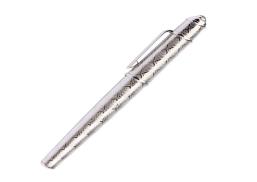 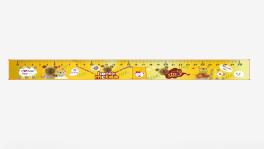 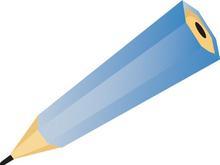 It’s a
ruler.
It’s a
pen.
It’s a
pencil.
Think and talk!
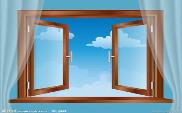 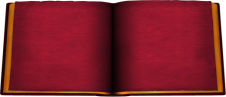 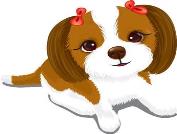 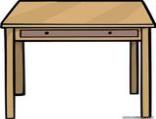 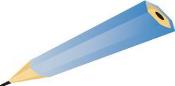 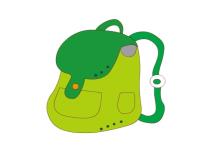 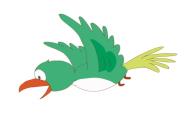 A: What’s this?
B: It’s a …
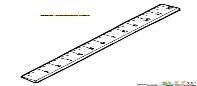 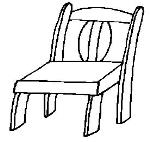 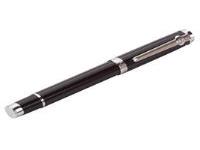 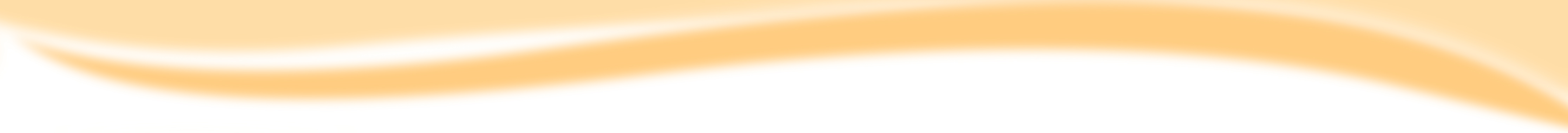 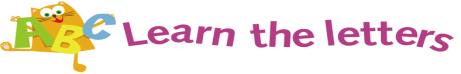 L
l
M
m
N
n
Homework
Copy the words. 
     eraser    pencil-case    ruler    
     What’s this?
     It’s…
2. Make a mini dialogue.